Организация антитеррористической защиты объектов дошкольного образования
Первая группа:
с фактическим количеством персонала и воспитанников до 300 человек
Оснащаются: 
-системой видеонаблюдения
Оснащаются: 
-системой оповещения
Системой видеонаблюдения оборудуются:
 
       - периметр территории, прилегающей к объекту; 
      - все входы, предназначенные для пропуска;
      - коридоры, спортивные и актовые залы, столовые, фойе, гардеробные, а также площадки для игр, спорта и отдыха, обустроенные на участках;
     - территория и помещения с потенциально опасными участками, помещения (места), коридоры, ведущие к ним;
     -помещения и территории по усмотрению руководителя объекта
Оповещение осуществляется по внутренним линиям связи, с помощью технических и подвижных средств связи (сигнализация), которые обеспечивают:
     
	1) подачу звуковых и световых сигналов в здание;
      2) трансляцию речевой информации как в автоматическом режиме , так и при помощи микрофона о характере опасности

 Системы оповещения об эвакуации и блокировании помещений отличаются сигналами
68 детских садов: Нуринский (3), Абайский (10),
 Балхаш (11), Бухар-Жырау (7), Каркаралинский (4), 
Осакаровский (4),Приозерск(2), Сарань (5), Темиртау (11), 
Шахтинск (3), Шетский (6)
Вторая группа:
с количеством персонала и воспитанников от 300 до 700 человек, а также объекты образования, расположенные в районных центрах и городах районного значения
Оснащаются: 
средством подачи тревоги (тревожная кнопка), системой видеонаблюдения, системой оповещения
22 детских сада от 300 чел и выше:

-Балхаш  (3), 
-Осакаровский (1), 
-Сарань (2), 
-Темиртау (11), 
-Шахтинск (5), 
а также 15 детских садов в райцентрах и городах районного значения
-Нуринский  (2), 
Абайский (5),
Актогайский (1),
Бухар-Жырауский (1),
Каркаралинский (2),
Осакаровский (2),
Шетский  (2).
Средство подачи тревоги (мобильное либо стационарное) (тревожная кнопка) устанавливается в целях своевременного оповещения уполномоченных органов об угрозе совершения акта терроризма на объекте
Средство подачи тревоги обеспечивает возможность скрыто подавать сигнал в дежурные части территориальных органов внутренних дел либо на пульт централизованного наблюдения субъектов охранной деятельности
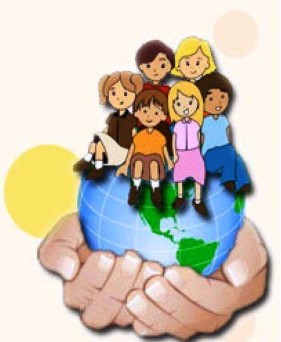 Третья группа (более 700 чел.), а также расположенные, независимо от наполняемости, в городах областного значения - Караганда
Руководители объектов, отнесенных к 3 группе для обеспечения более высокого уровня антитеррористической защищенности заключают договор об оказании охранных услуг
Оснащаются:

-системой оповещения, 
системой виденоаблюдения,
средством подачи тревоги (тревожная кнопка,
системами контроля и управления доступом (турникеты)
С кем?
Турникет обеспечивает ручной и автоматический и дистанционный способ открывания и блокирования устройства.
С субъектом охранной деятельности, имеющим лицензию на оказание охранных услуг, в том числе охрану объектов, уязвимых в террористическом отношении
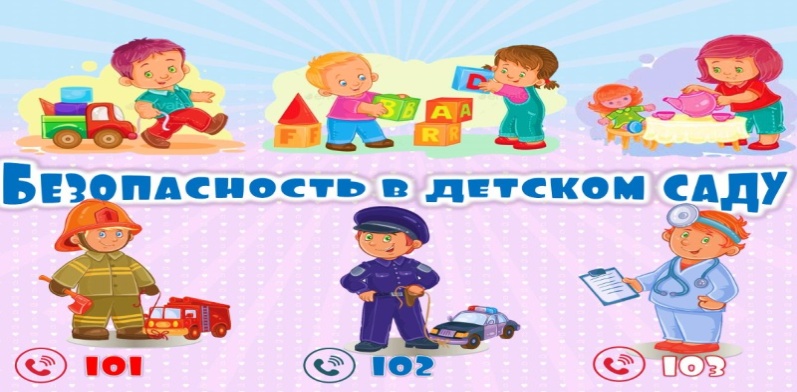 На какой срок?
На срок не менее трех лет
Детские сады первой группы  приказа МП РК №117
Детские сады первой группы  приказа МП РК №117
Детские сады первой группы  приказа МП РК №117
Детские сады первой группы  приказа МП РК №117